Выездная лекция по дисциплине «криминалистика» в линейном отделе МВД России на станции  «Москва-Белорусская» (преподаватель – доцент кафедры уголовно-правовых дисциплин, к.ю.н. Чубаров С.А.)
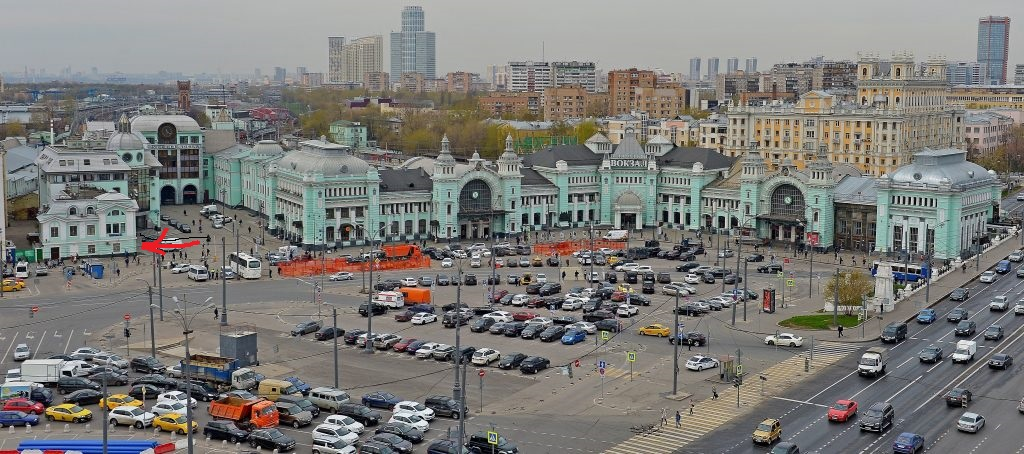 Линейный отдел МВД России станции  Москва-Белорусская, расположенный на площади Тверской Заставы, дом 5.12 октября 2017 года со студенты МФЮА было проведено учебное занятие – выездная лекция  по дисциплине «криминалистика»
Начальник линейного отдела полковник полиции Желомеев Д.В. рассказывает о работе сотрудников отдела по обеспечению безопасности на железнодорожном транспорте
Студенты МФЮА внимательно слушают рассказ сотрудников линейного отдела о  перспективах службы в Полиции России.
Работа в российской Полиции не только нелегкая, но и перспективная. Сотрудники рассказывают о преимуществах, которые дает военная служба
Практическая часть учебного занятия – знакомство с работой сотрудников линейного отдела полиции.
Дежурная часть линейного отделе МВД России на станции  Москва-Белорусская.  Полицейская техника. Дактилоскопический комплекс «Папилон». Современные информационные технологии на службе в правоохранительных органах.
Студентов МФЮА заинтересовала работа в полиции, в частности, должности оперативного сотрудника, эксперта-криминалиста. Учебное занятие прошло на высоком методическом уровне
Занятие закончено. Спасибо сотрудникам линейного отдела за их интересный рассказ о работе полиции!!